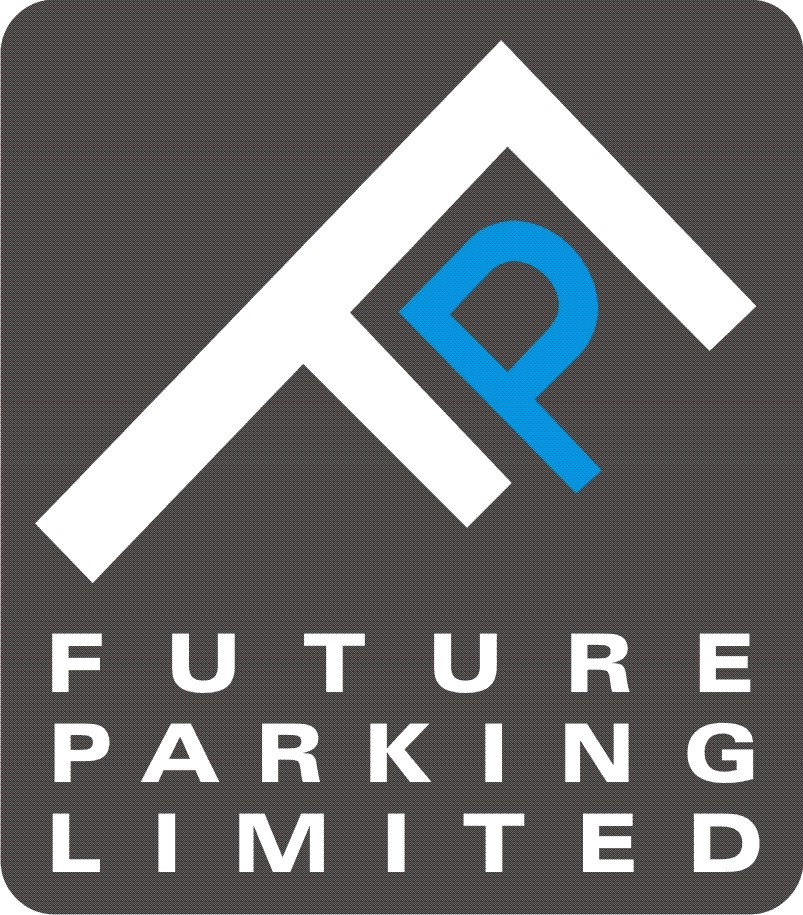 Future Parking
The Futuristic Approach to Parking
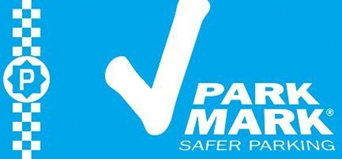 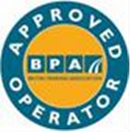 Who are Future Parking and what do we offer?
Future Parking was founded in 2018 by Joe Evans.
Future Parking operate carparks around the United Kingdom, specialising in ANPR (Automatic Number Plate Recognition) technology. We pride ourselves on great customer service and fairness. We are members of the BPA approved operator scheme.
We offer a full installation and management package to your specification. We look after all maintenance aspects of your car park; including white lining, signage, revenue collection. Our own manufactured Pay Stations are installed in numerous ANPR controlled car parks we manage across the UK.
We provide a full cash collection service including counting and banking.
We have our own service and maintenance engineers and carry all machine parts.
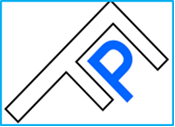 Future Parking work in partnership with you:
Covering various sites nationwide across a variety of sectors including pubs/restaurants and theme park/fun fairs.  
Full UK nationwide coverage
Providing unique Future Parking solutions and strategy's on a site-by-site basis
Revenue generation
Customer focused
Bespoke car parking equipment manufactured in house
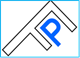 Method
1. On entry to the site, the vehicles registration mark is captured by the ANPR camera and sent to iView and the pay stations. 
2. Car park users using the car park pay on departure by visiting the machine and entering their registration number.  
3. The pay station will tell them their length of stay and the fee. 
4. The customer makes payment by cash or card.  
5. The customer returns to their car and leaves the car park.  On exiting the site, the vehicles registration mark is captured by the ANPR camera and sent to iView.
Drivers enters car park and vehicle is recorded via ANPR camera.
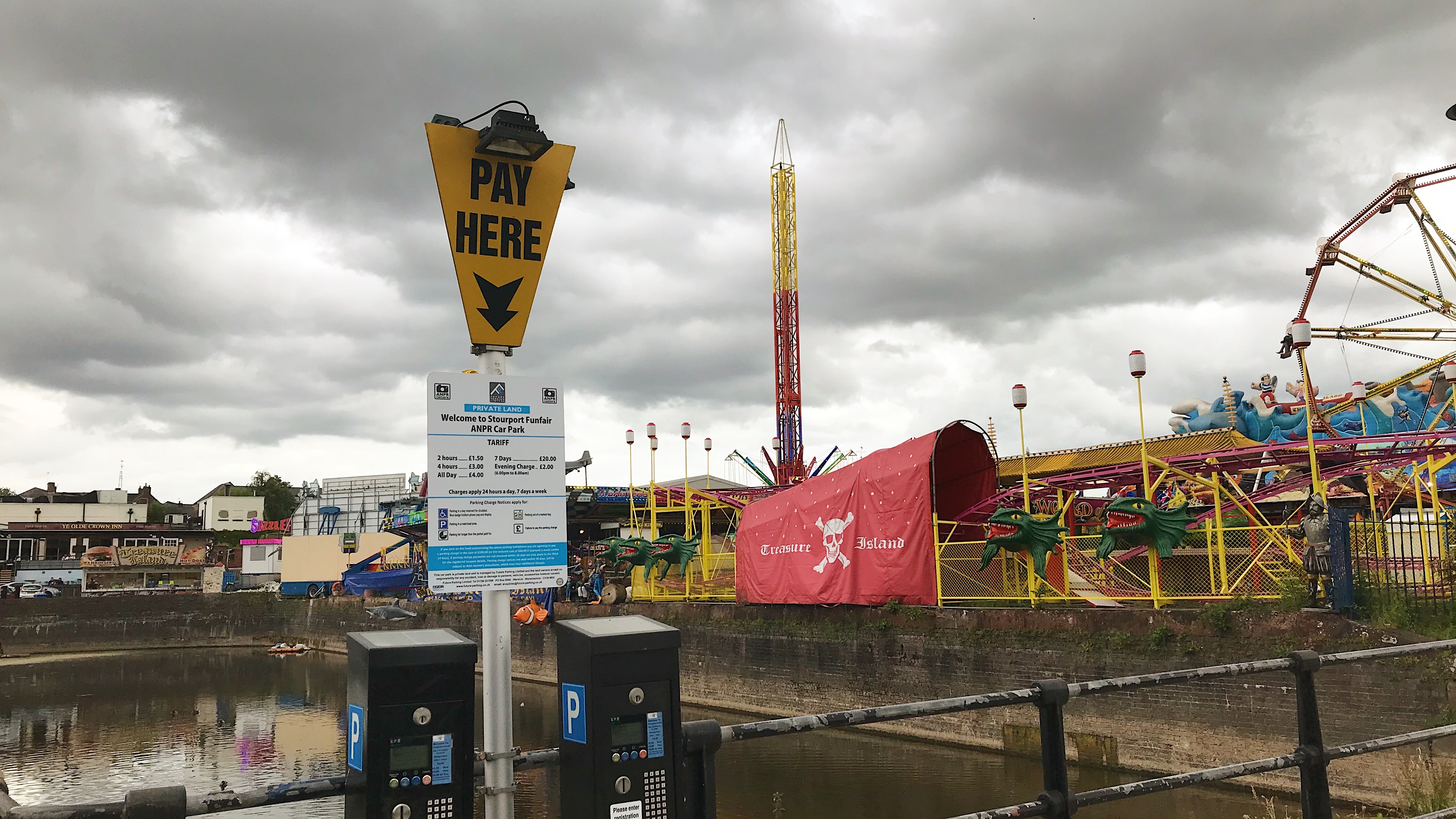 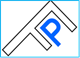 Customer enters the car park – ANPR camera reads number plate and sends to back office
ANPR
Customer goes about business
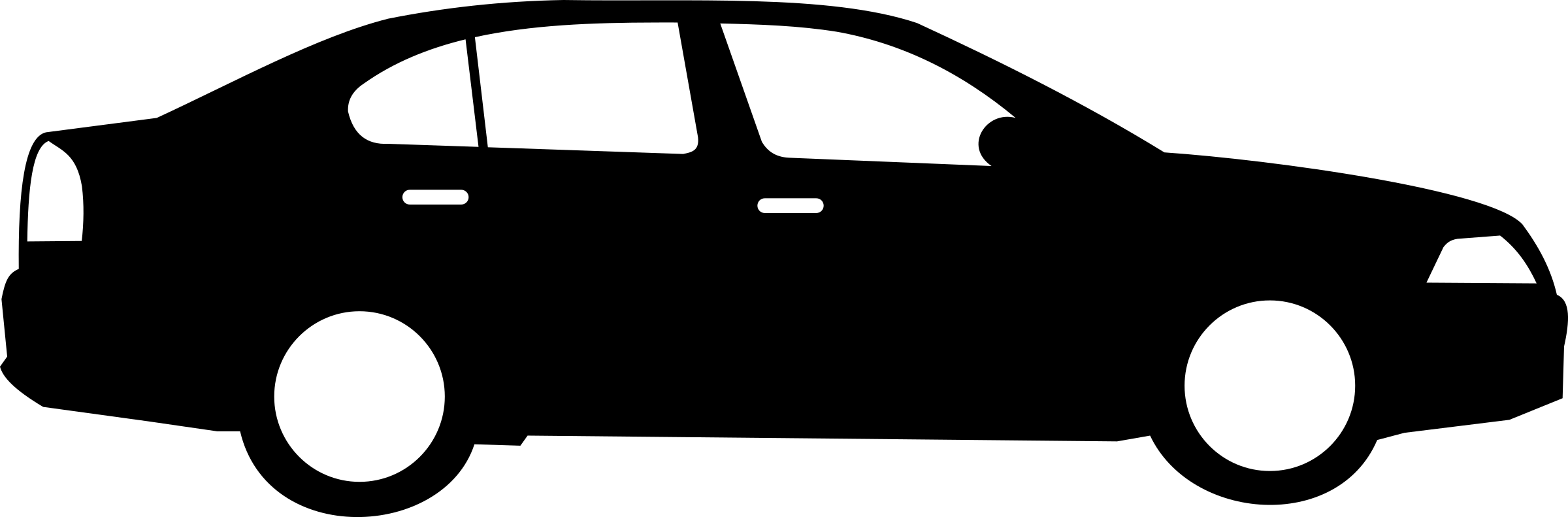 Advantages - 24/7 revenue collection - Increased security - Pay on exit – the customer only pays for the duration of time they used the car park.
- Entry and exit data is validated by iView and PCN’s are automatically sent to non paying users
Customer visits payment kiosk before exit and enters registration number – then makes payment
Customer exits the car park.  The ANPR camera captures the number plate and sends to back office
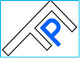 Our Service
Installation 
Free Site survey 
Free installation
Equipment sales 
Pay and display machines 
ANPR kiosks 
Machine parts and consumables
Barcode scanner
Car park management  
ANPR  
Permit only
24 hour online patrolling
Pay by Phone 
Special Event Parking
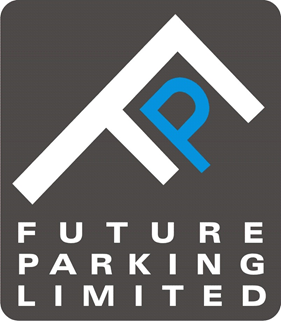 Customer service 
Fully staffed office, 9-5 Monday to Sunday 
Appeals (POPLA) 
Payments and queries
Payment 
Cash / Card / Contactless 
Pay by phone 
Internet 
Through the office 
Cheques
Cash 
Collection
Counting 
Banking
Secure tracking system 
Secure Audit system
Car park maintenance 
Machine maintenance
Signage 
White lining
Engineering / Maintenance 
7 day a week response 
UK wide coverage 
Engineers carry most spares
Signage
Tariff Sign
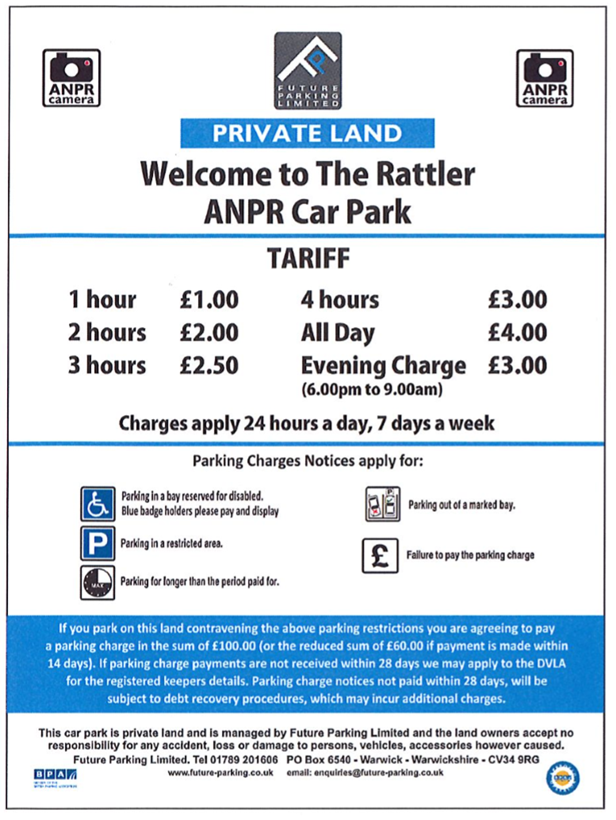 Entrance and Tariff Sign
Please see to the right, examples of our car park signage, all signage  is uniquely designed for each site. Signage is dual branded  and features in the client colour.
The Rattler, Newcastle-Upon-Tyne Case Study
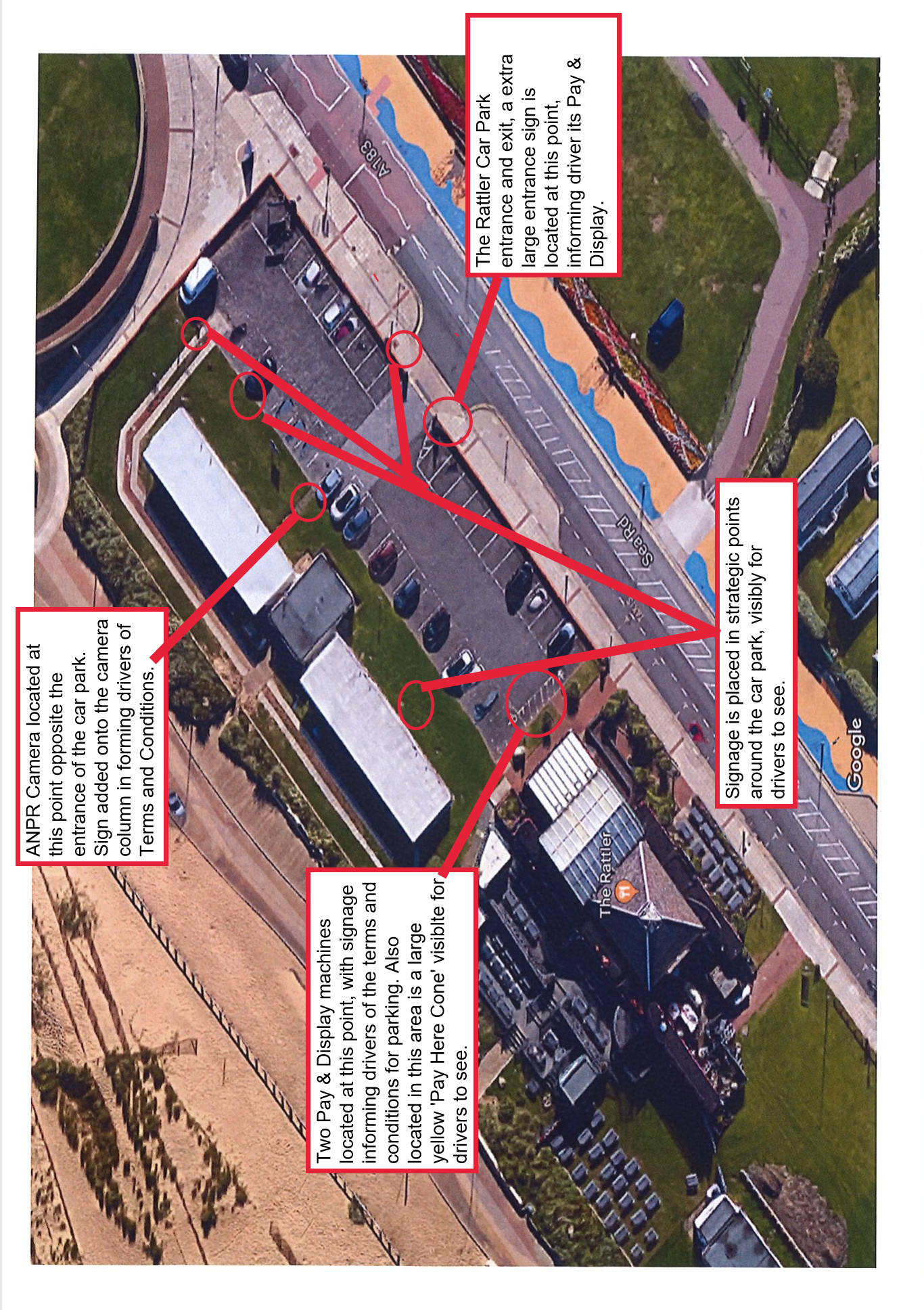 Free survey and installation
Reliable cameras and latest payment  terminal
Increased security
Pay on exit or arrival
CONTACT
If you would like to discuss this further or to find out more about our services, please get in touch:
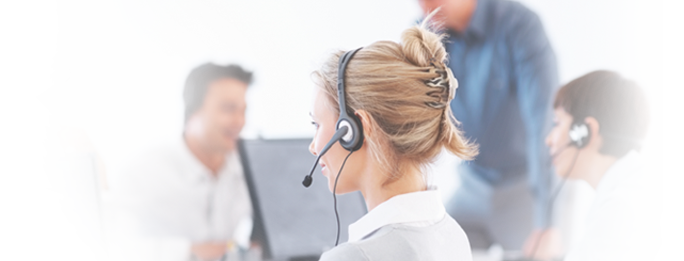 For more information please visit:

          www.future-parking.co.uk
Tel: 01789 201606

Email: enquiries@future-parking.co.uk